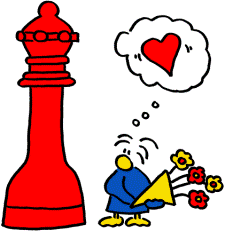 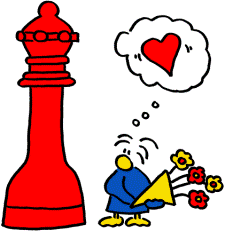 Chess Taster Session
Chess Taster Session
Do you want to learn how to play chess, meet nice people and have an enjoyable day?
Then come along to our Chess Open Day!

We have prepared some games for you, as well as chess coaching for different levels.

Interested, but you don't want to come alone? Even better! Bring along your friend, sibling or classmate and join us for a session of chess, games and fun!

Who: Open to everyone (between the age of __ and  ___).
     No matter whether you are a complete beginner or an
     experienced tournament player.

Where: __________

When: ___________
Do you want to learn how to play chess, meet nice people and have an enjoyable day?
Then come along to our Chess Open Day!

We have prepared some games for you, as well as chess coaching for different levels.

Interested, but you don't want to come alone? Even better! Bring along your friend, sibling or classmate and join us for a session of chess, games and fun!

Who: Open to everyone (between the age of __ and  ___).
     No matter whether you are a complete beginner or an
     experienced tournament player.

Where: __________

When: ___________
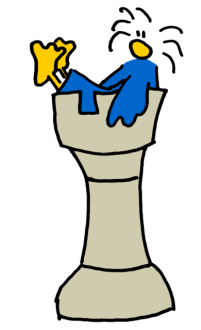 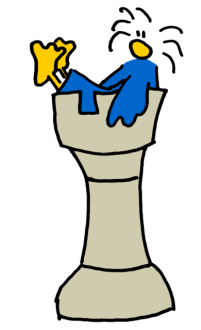 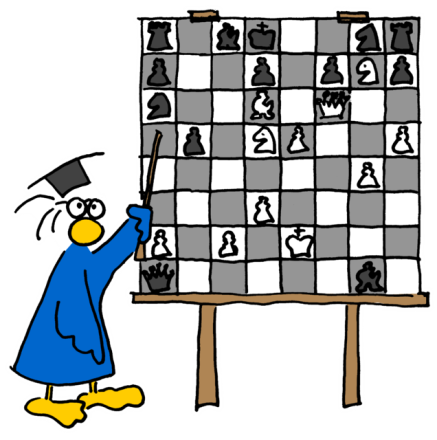 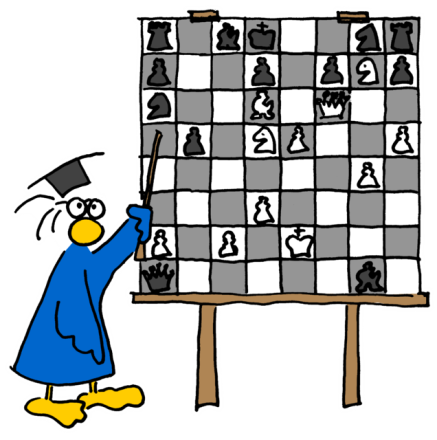 Sign up via email is required/not required.
Entries are limited to x people.
Any questions? Please get in contact with _______________
Sign up via email is required/not required.
Entries are limited to  x people.
Any questions? Please get in contact with _______________
Schachverein X (Name deines Schachvereins)
Schachverein X (Name deines Schachvereins)